The Mad Professor
is working with hispotions again!

Can you help himmix the rightfractions again?
The Prof needs 2/3 of a
beaker of Green Gloop.
Which one is it?

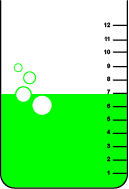 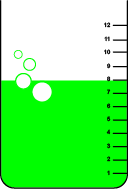 2
1
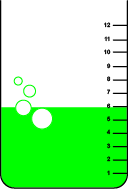 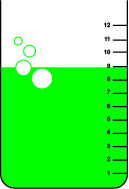 4
3
Now, Prof needs 1/3 of a
beaker of Magenta Madness.
Which one is it?
1
2
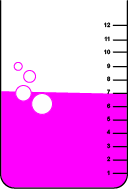 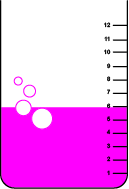 
4
3
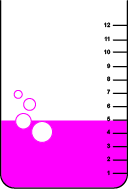 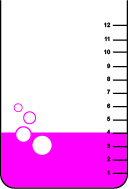 Now, Prof needs 5/6 of a
beaker of Blue Juice.
Which one is it?

1
2
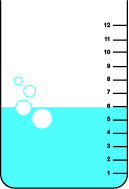 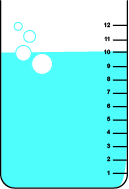 4
3
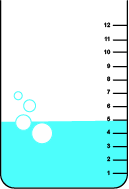 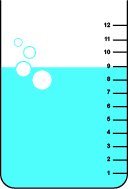 And now for a difficult one!
Draw a line on the beaker wherethese amounts should go ...1/6 Ruby Red, 1/3 Blue Juice
1/4 Green Gloop and
3/12 Magenta Madness
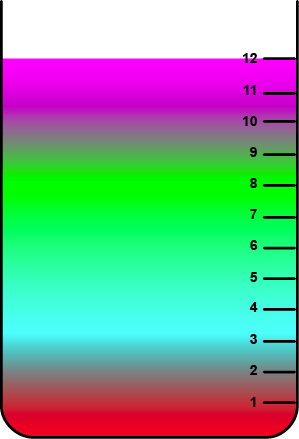